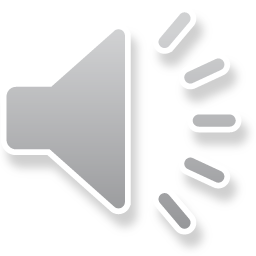 TOÁN LỚP 5Giáo viên: Hoàng Nhuệ Giang
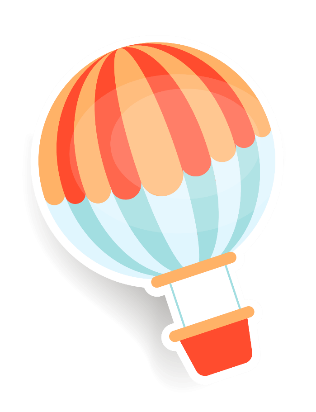 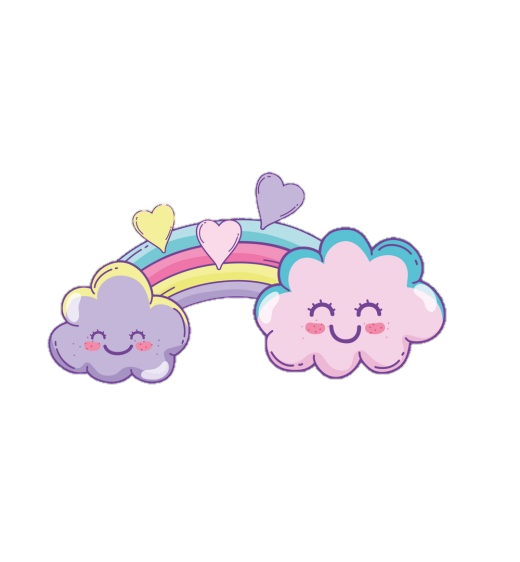 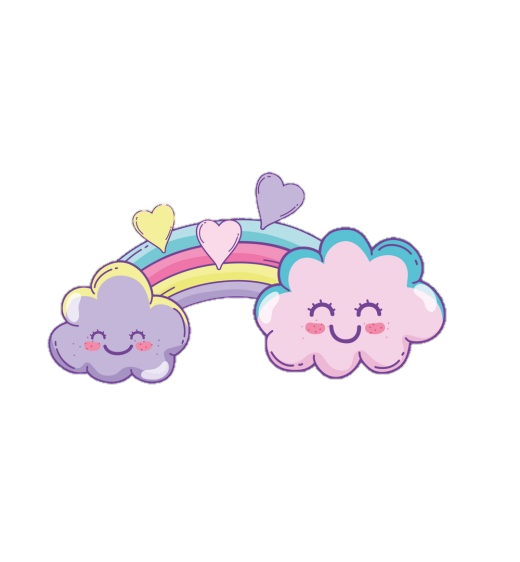 Hình tròn bí mật
1
2
Next
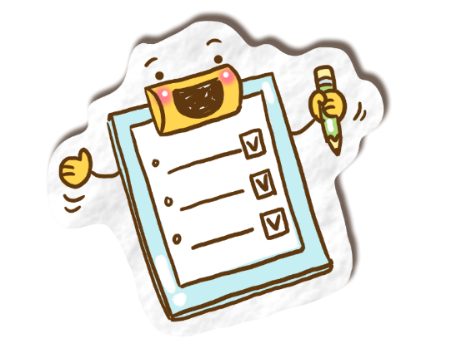 25
5
5
Back
2
4
4
Back
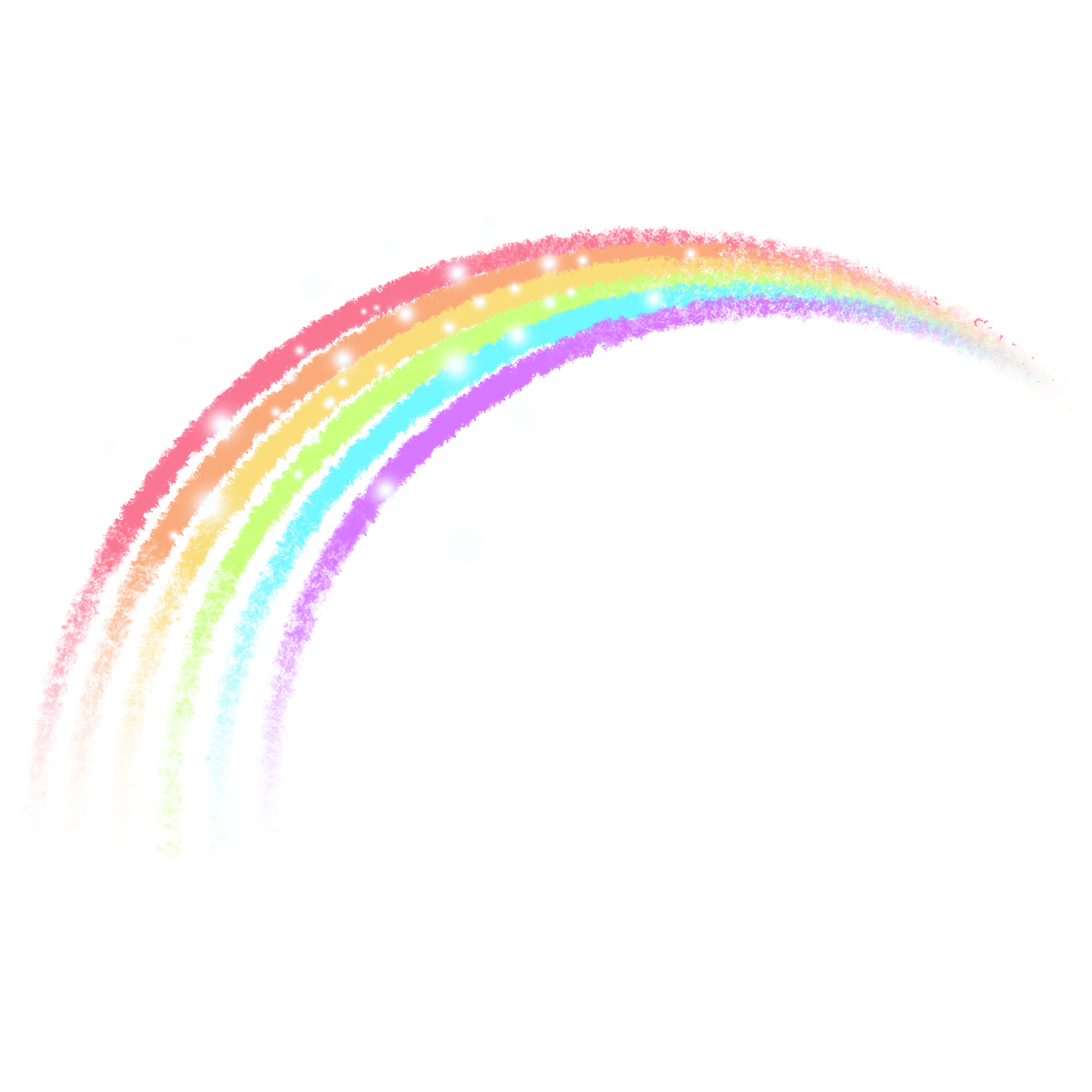 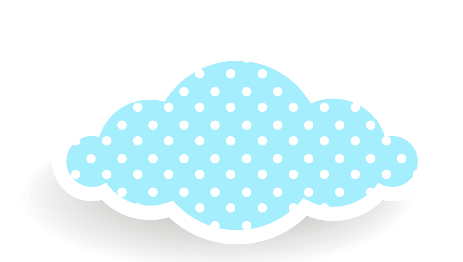 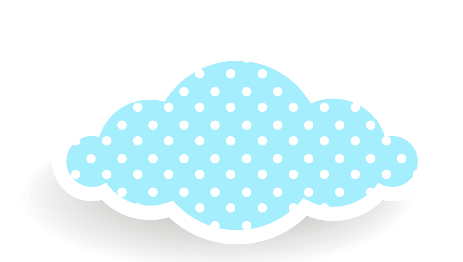 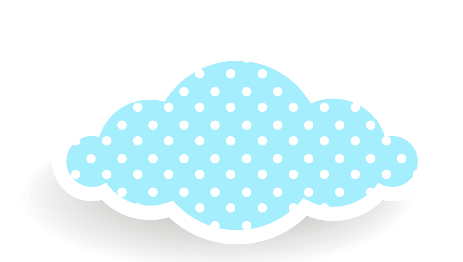 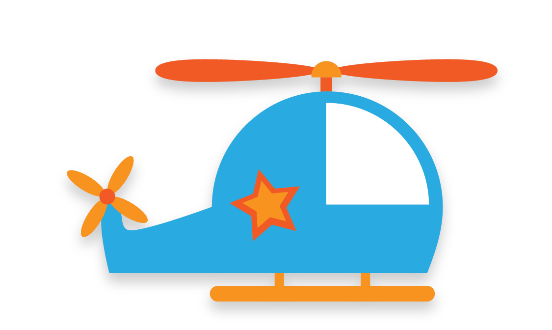 Toán
Luyện tập
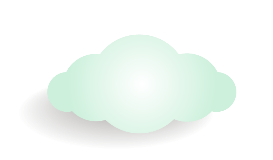 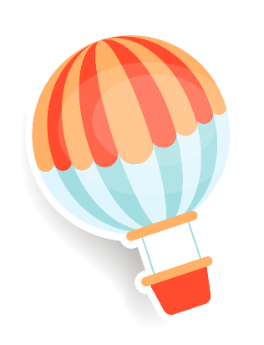 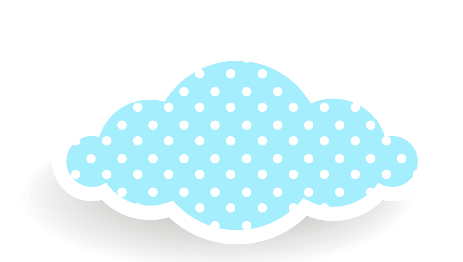 1
10
2
10
3
10
4
10
5
10
6
10
7
10
8
10
9
10
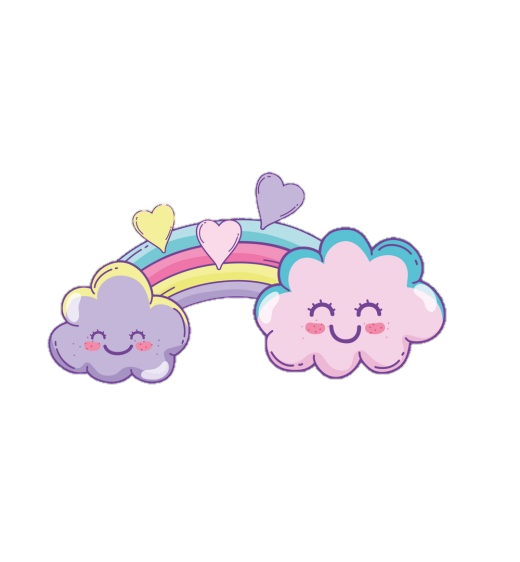 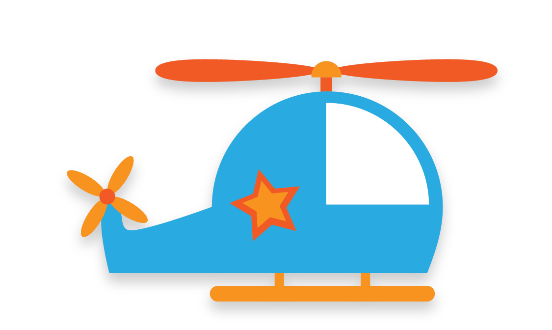 Bài 1:
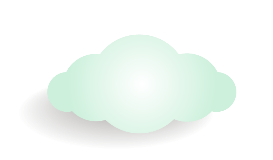 Viết phân số thập phân thích hợp vào chỗ chấm dưới mỗi vạch của tia số:
0
1
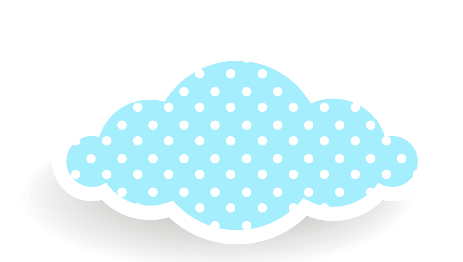 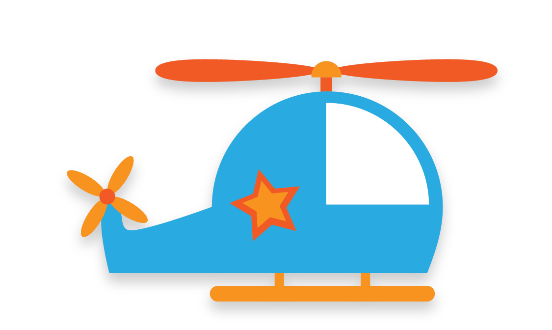 Bài 2:
Viết các phân số sau thành phân số thập phân
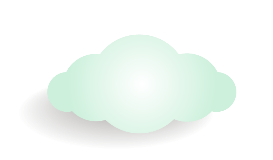 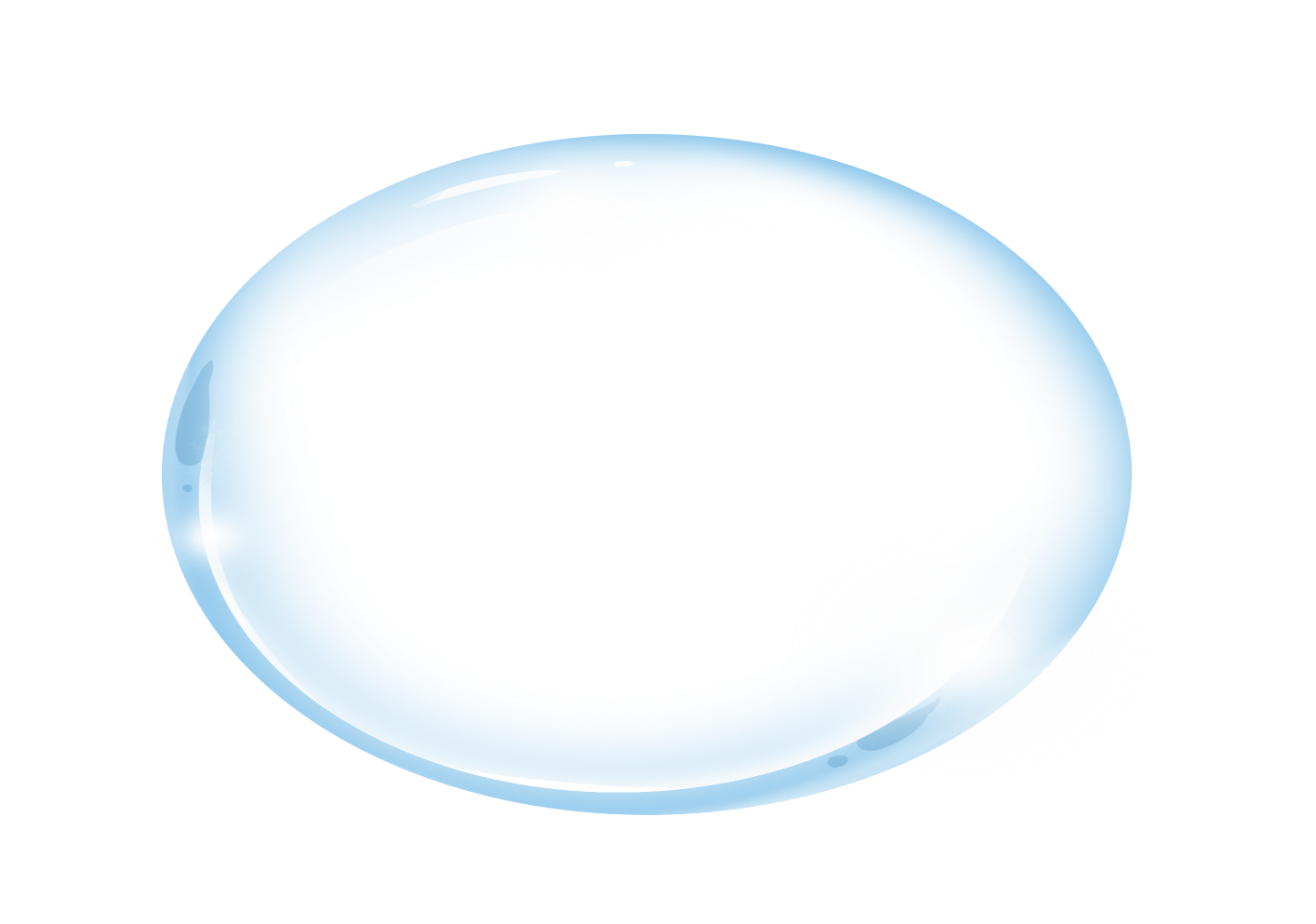 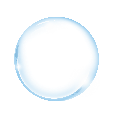 ;
;
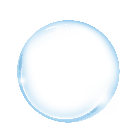 Muốn chuyển đổi phân số thành phân số thập phân ta làm thế nào ?
;
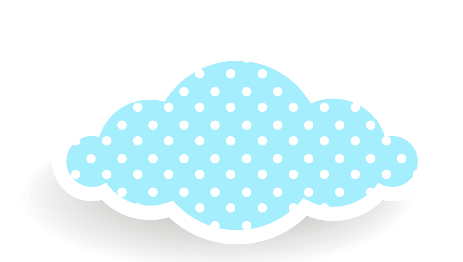 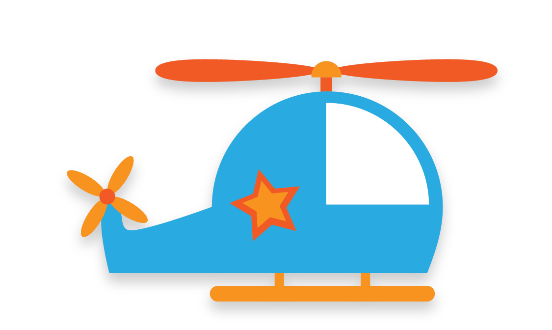 Bài 3:
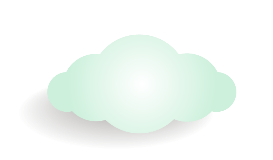 ;
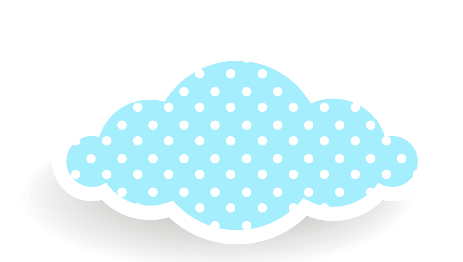 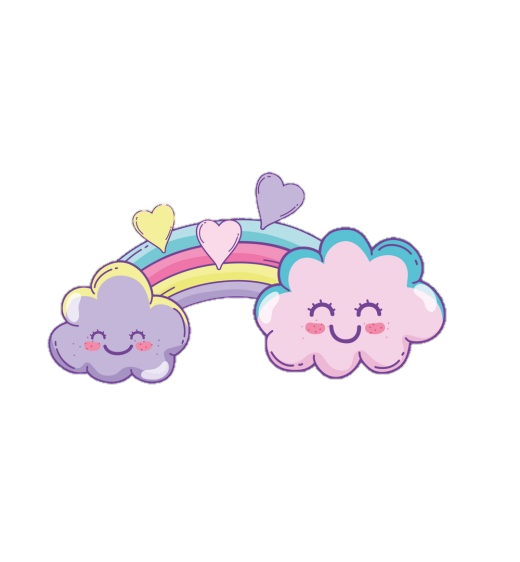 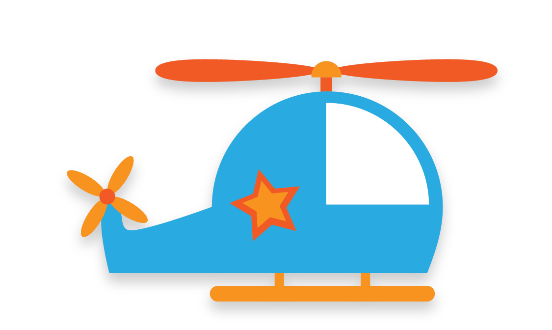 Bài 4:
?
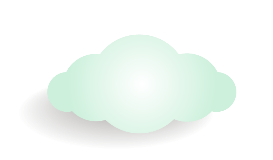 <
>
......
......
=
>
......
......
Vì:
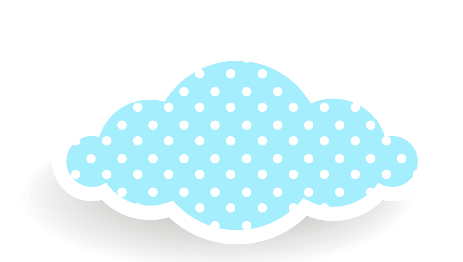 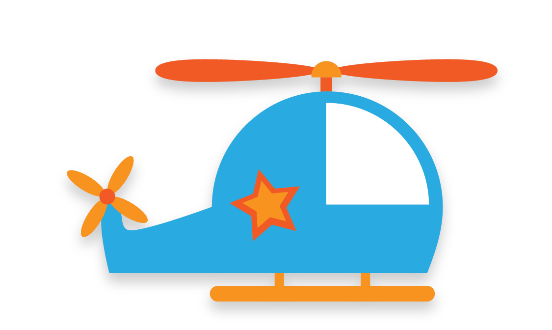 Bài 5:
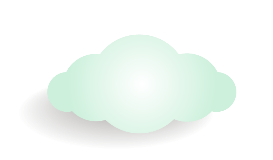 Tóm tắt:
Có 30 HS, trong đó
Có …  HS giỏi Toán?
Có …  HS giỏi Tiếng Việt?
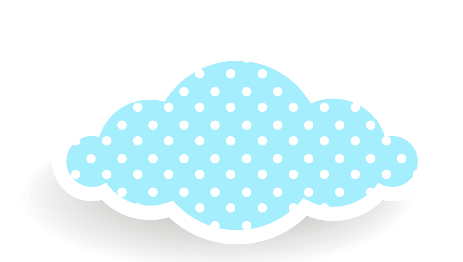 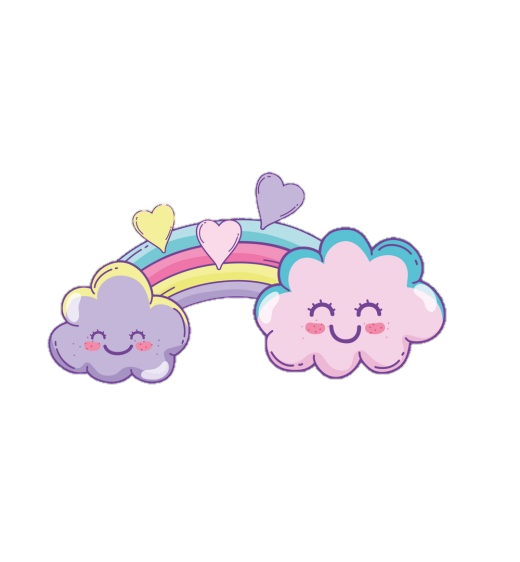 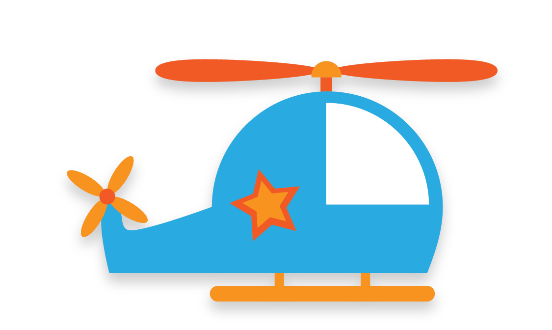 Bài 5:
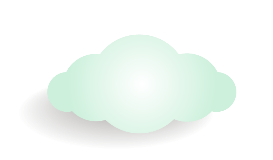 Tóm tắt:
Bài giải
Có 30 HS, trong đó
Số học sinh giỏi Toán của lớp đó là:
Số học sinh giỏi Tiếng Việt của lớp đó là:
Có …  HS giỏi Toán?
Có …  HS giỏi Tiếng Việt?
Đáp số:  9 HS giỏi Toán. 
               6 HS giỏi Tiếng Việt
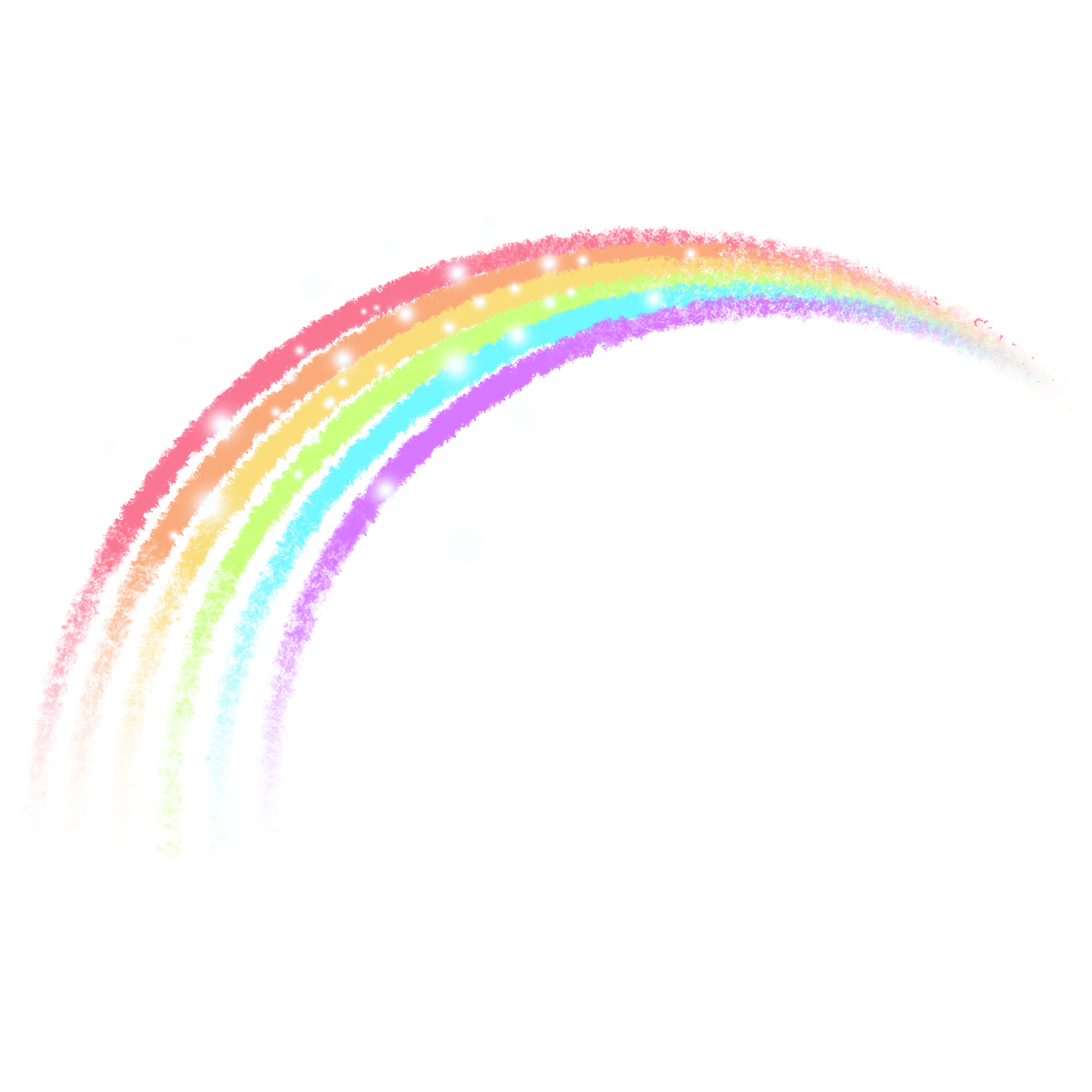 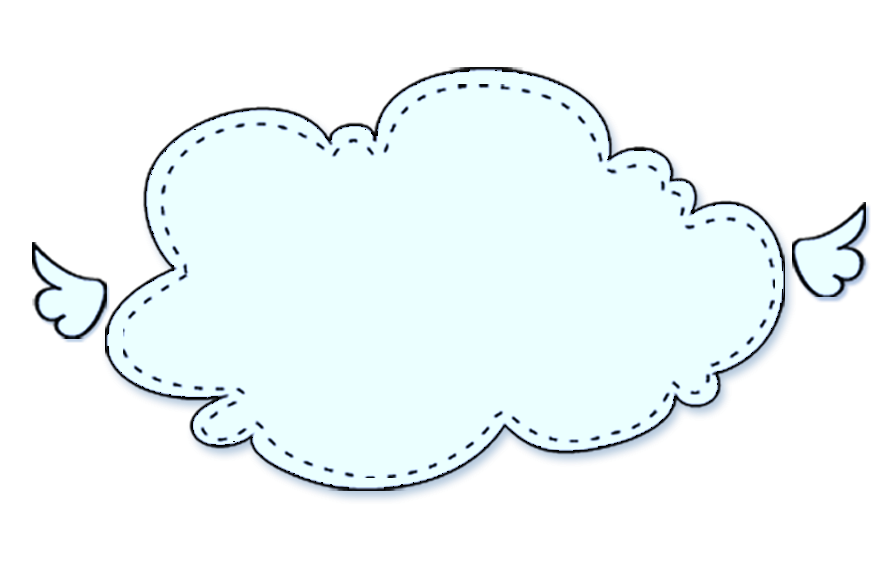 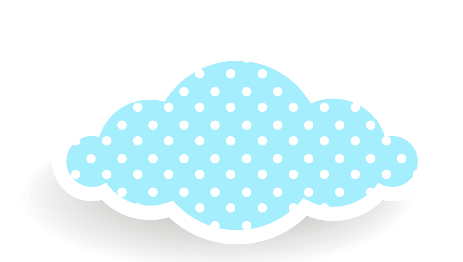 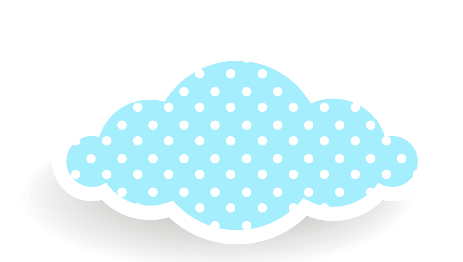 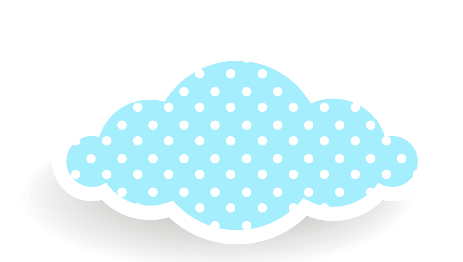 Chúc các em học tốt
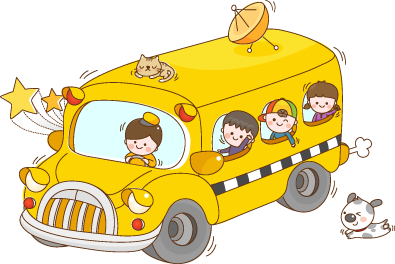